KÖFOP-2.1.1-VEKOP-15- 2016-00001 A közszolgáltatás komplex kompetencia, életpálya-program és oktatás technológiai fejlesztése
AZ ÁKR. ÉS AZ ÜGYÉSZI FELHÍVÁS, FELLÉPÉS 

dr. Seereiner Imre Alfonz 
PPKE JÁK c. egyetemi docens
Nemzeti Közszolgálati Egyetem
2018. július 4.
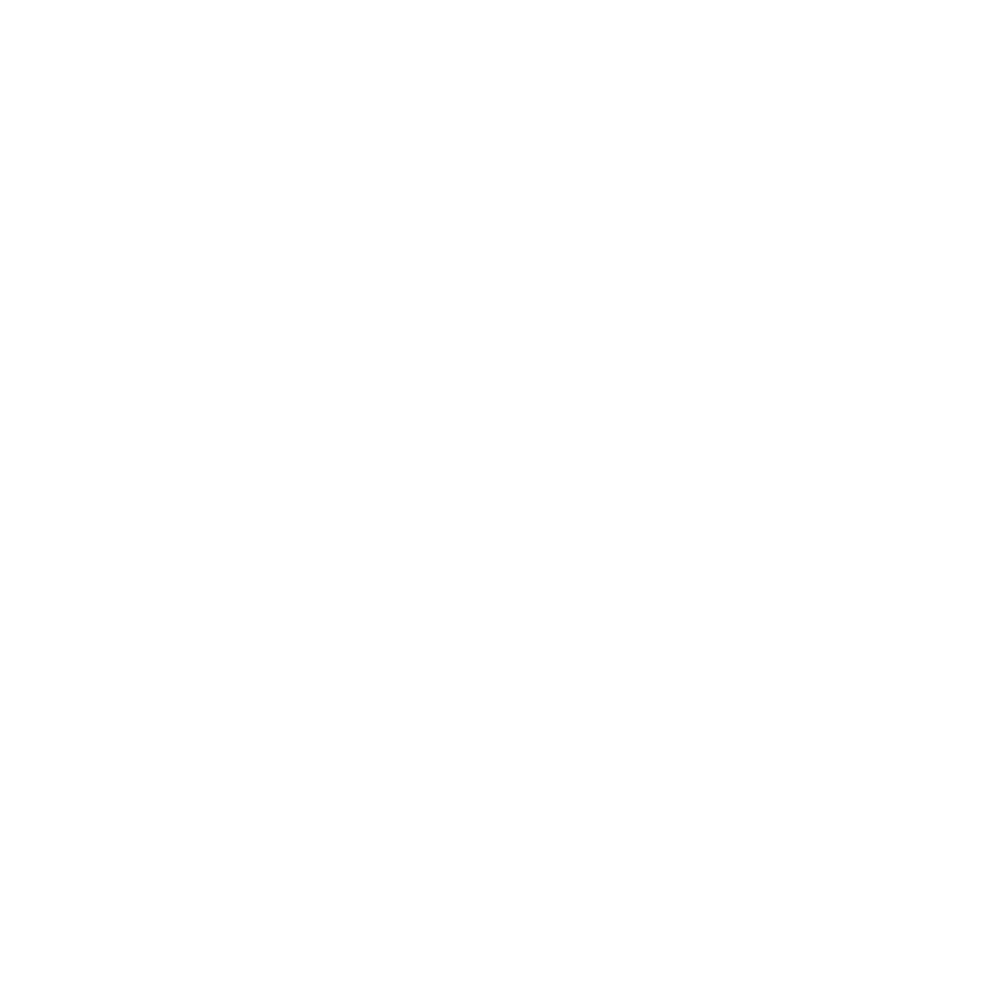 „Jogorvoslás”
(Jogsérelem orvoslása kérelemre + hivatalból)

I. Kérelemre induló jogorvoslati eljárások                                       
a fellebbezési eljárás, 
a közigazgatási per.
 Alapja:  Alaptörvény XXCIII. cikk (7) bek.  -  Jogorvoslathoz való jog
 
II. Hivatalból induló jogorvoslati eljárások 
a döntés módosítása  vagy visszavonása a hatóság saját hatáskörében,
a felügyeleti eljárás, 
az ügyészi felhívás és fellépés nyomán indított eljárás.
 Alapja:  Alaptörvény B cikk (1) bek.  -  Jogállamiság (jogbiztonság)
A két rendszer összehasonlítása
Az ügyészi szerep módosulása(2012. január 1-jétől)
I. A Magyar Köztársaság Alkotmánya  
51. § (1) bek.: „…az ügyészség gondoskodik a természetes személyek, a jogi  személyek, a jogi személyiséggel nem rendelkező szervezetek jogainak védelméről …”  

II. Magyarország Alaptörvénye
29. cikk (1) bek.: „A legfőbb ügyész és az ügyészség az igazságszolgáltatás       közreműködőjeként az állam  büntetőigényét érvényesíti. (…)” 

III. Új ügyészségi törvény (2011. évi CLXIII. törvény)
1. §  (2) bek.: „ Az ügyészség a közérdek védelme érdekében közreműködik annak biztosításában, hogy mindenki betartsa a törvényeket. A jogszabályok megsértése esetén – törvényben maghatározott esetekben és módon – fellép a törvényesség érdekében.”
Az ügyészség közérdekvédelmi feladatai
„Az ügyészségnek e törvényben nem szabályozott, az igazságszolgáltatás közreműködőjeként gyakorolt büntetőjogon kívüli közérdekű feladat- és hatásköréről külön törvények rendelkeznek.” (Ütv. 26.§ (1) bek. első mondat) 

Az ügyész közérdekvédelmi hatásköreit a  törvénysértés kiküszöbölése érdekében 
bírósági peres és nemperes eljárások megindításával (perindítási jog),
hatósági eljárások kezdeményezésével, 
jogorvoslat előterjesztésével gyakorolja (együtt: fellépés). 
(Ütv. 26. § (1) bek. második mondat)

3/2012. (I./6.)  LÜ  utasítás  az ügyészség közérdekvédelmi feladatairól.
A hatósági eljárásokhoz kapcsolódó ügyészi feladatok
„Az ügyész ellenőrzi a közigazgatási hatóságok, valamint a bíróságon kívüli más jogalkalmazó szervek által hozott egyedi, bíróság által felül nem bírált jogerős vagy végrehajtható döntések, valamint hatósági intézkedések törvényességét.” (Ütv. 29. § (1) bek. )

Ha törvény másképp nem rendelkezik, az ügyész a közigazgatási hatósági döntés érdemére kiható törvénysértés esetén 
a jogerőre emelkedéstől vagy a végrehajtás elrendelésétől számított legfeljebb egy éven belül, 
kötelezettséget megállapító, jogot elvonó vagy korlátozó döntés esetén a végrehajtáshoz való jog elévüléséig, 
követelés biztosítását vagy dolog zárlatát elrendelő döntéssel szemben mindaddig, amíg ez az állapot fennáll, 
felhívással él a törvénysértés megszüntetése érdekében. (Ütv. 29. § (2) bek.)
Az ügyészi felhívás I.
„Az ügyész - törvény eltérő rendelkezésének hiányában - intézkedésének megalapozása érdekében hivatalból vizsgálatot folytat, ha a tudomására jutott adat vagy más körülmény megalapozottan súlyos törvénysértésre, mulasztásra vagy törvénysértő állapotra (a továbbiakban együtt: törvénysértés) utal.” (Ütv. 26. § (2) bek.)

„Azokban az ügyekben, amelyekben az ügyész fellép, és az ellenérdekű fél a fellépésre okot adó körülményt saját maga is orvosolni tudja, az ügyész a fellépését megelőzően önkéntes teljesítésre történő felhívással (a továbbiakban: felhívás) élhet, amelyben 60 napon belüli határidő tűzésével indítványozza a törvénysértés megszüntetését.” (Ütv. 26. § (3) bekezdés első mondat)
Az ügyészi felhívás II.
„Az ügyész a felhívásban indítványozhatja a törvénysértő döntés végrehajtásának felfüggesztését. A felhívás címzettje a végrehajtást a döntéséig köteles azonnal felfüggeszteni, és erről az ügyészt egyidejűleg tájékoztatni.”(Ütv. 29. § (3) bek.)

Az ügyész a felhívását 
a) az ügyben eljáró szerv felügyeleti szervéhez nyújtja be, vagy  
b) a döntést hozó szervhez nyújtja  be, ha      
a döntést hozó szervnek nincs felügyeleti szerve, vagy 
felügyeleti szerve  a  Kormány, vagy 
az ügyben felügyeleti intézkedés jogszabály alapján kizárt. 
(Ütv. 29. § (4)  bek.)
Az ügyészi felhívás és fellépés III.
„Ha az ügyész az ügyészségről szóló törvény alapján felhívással él, vagy sikertelen felhívás esetén fellép, a hatóság az ügyész által kifogásolt döntését korlátozás nélkül módosíthatja, (megváltoztathatja), illetve visszavonhatja (megsemmisítheti), akkor is, ha a közigazgatási hatósági eljárásra vonatkozó jogszabály ezt egyébként korlátozza, vagy nem teszi lehetővé.” (Ákr. 122. §)

„A felhívás eredménytelensége esetén az ügyész az alapügyben hozott jogerős döntést támadhatja meg bíróság előtt.” (Ütv. 29. § (5)  bek.)
KÖSZÖNÖM A FIGYELMET!SOK SIKERT KÍVÁNOK AZ ÁKR.  ÉS AZ ÜTV. ALKALMAZÁSÁHOZ!dr. Seereiner Imre Alfonz